CI-203 Instrument Training
Conducted by: Brienne Meyer
brie@cid-inc.com
CI-203 Handheld Leaf Area Meter
Non-destructive measurement by sliding leaf under arm 
CI-203 CA: Conveyor
Rapid measurements
Destructive, harvested leaves
Requires external power supply
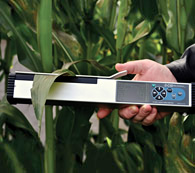 CI-203
Provides additional data beyond leaf area:
Length, width, perimeter, voids, aspect ratio, shape factor, GPS tagging
Graphic display of leaf image for verification of successful scan
Removable SDcard for easy data transfer (or USB)
Remember to create a File to save data too before using the CI-203
CI-203 Menu System
Measure
Setup
View
File

Use the right arrow to select a menu option
Use the left arrow to exit to the main menu
Measure Menu
The options are:
to select another file with the UP or DOWN arrow keys
to go back to the main menu with the LEFT arrow key
to take measurements by lifting the arm
draw the leaf under the arm, making the roller move to record a length measurement
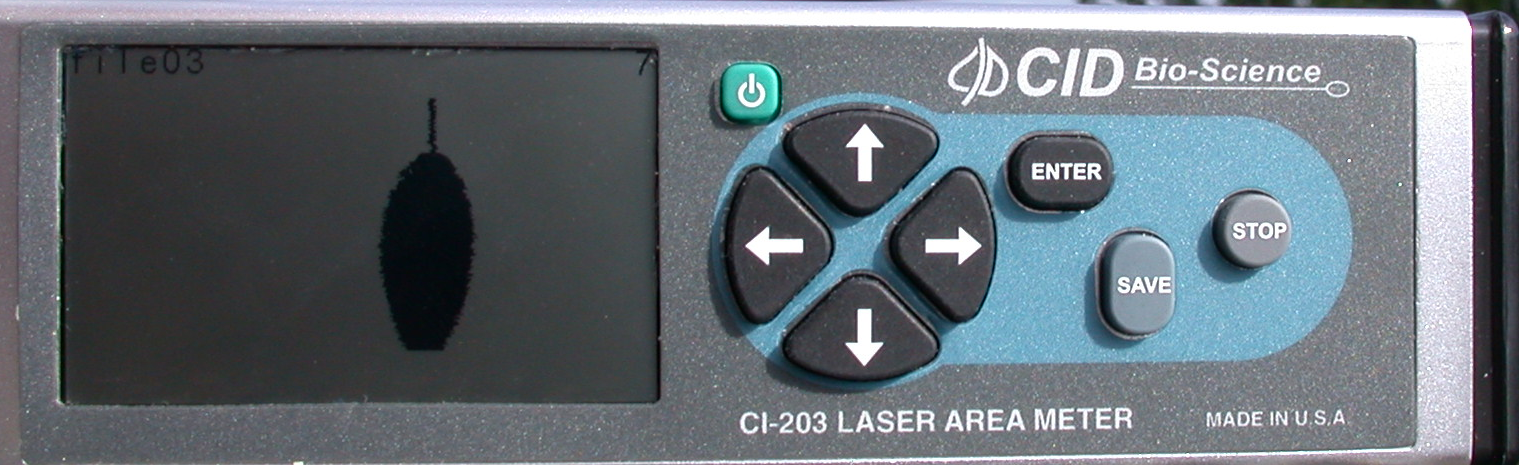 Setup Menu
Use the UP/DOWN arrows to select the desired option and then 
Press the RIGHT arrow to enter the choice.  
Autosave (yes/no)
Measure (leaf/root)
Scanner
Storage
Time 
SDcard
Setup Scanner
Setup Scanner = Calibration
If out-of-the-ordinary measurements are being recorded or if the instrument has suffered from abuse or excessive aging, the manual threshold setting may need to be adjusted.  
Follow instructions in manual to adjust width and length calibration
Setup Scanner Filter
The scanner filter is used to filter out particles on the conveyor cylinder that may be mistaken as objects to be measured. 
Press the RIGHT arrow when Filter is highlighted to see the current filter settings and whether it is turned on or off.  
Use the UP/DOWN arrows to increase or decrease the size of the objects to be filtered out. 
Press the right arrow to toggle the OFF/ON state of the filter. 
Press the left arrow and select Save to choose to make the change or Stop to abort the change and  exit back to the Scanner Setup menu.
Other Setup Menu Options
Setup Storage
Use “Format Storage” to erase all data and all files
Good when starting a new project or new year
Setup Time
To change the date and access the second row:
Press the LEFT and RIGHT arrow keys simultaneously.
Setup SDCard
For CID technicians
Re-compute the Timing Parameters
This procedure should be carried out whenever the CI-203’s threshold settings are changed or if the instrument isn’t measuring accurately.  Re-computing the parameters will recalculate the effects of any changes made on the other parameters. 
From the "Measure" menu, press the LEFT and RIGHT arrow keys at the same time. 
Hold the buttons until the motor begins to spin. The motor should spin for about 4 seconds. 
Do this twice by pressing the LEFT and RIGHT arrow keys simultaneously again and making sure that the motor spins up.  
Take a test measurement and try to determine if the Length or Width readings need adjustment.
View Menu
Files
Voltage
Battery
Flash
Time
GPS
SDcard
File Menu
Clear
Delete
Create
You must always create at least 1 file before measuring.
Technical Support
Email Brie: 
Brie@cid-inc.com
support@cid-inc.com
http://cid-inc.com/support/ci-203-support
FAQs
Software
Troubleshooting